Projects to Deliver Consumer Ready Products
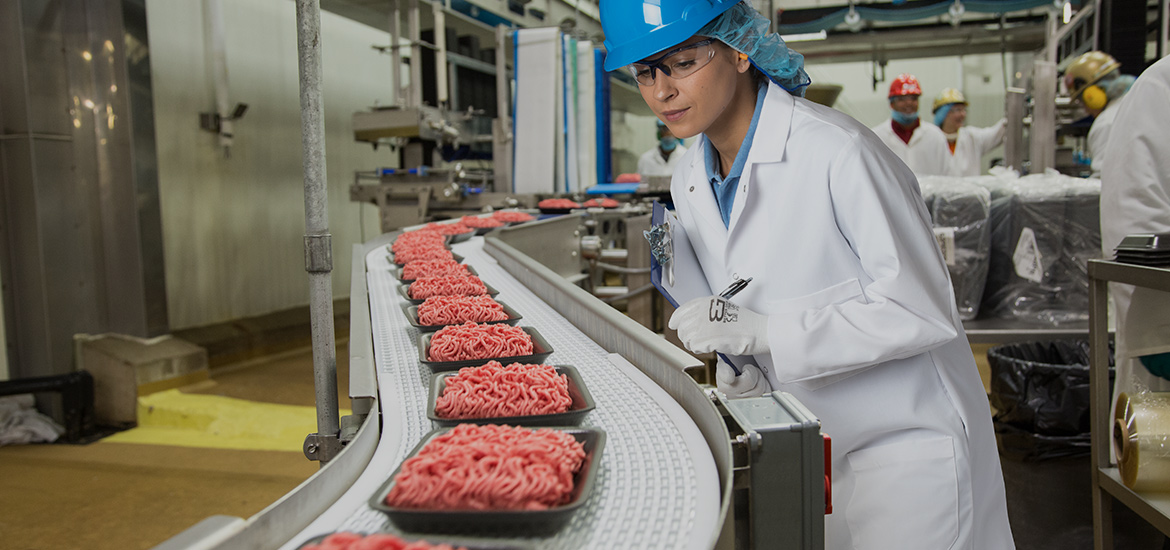 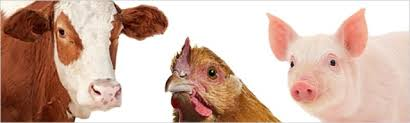 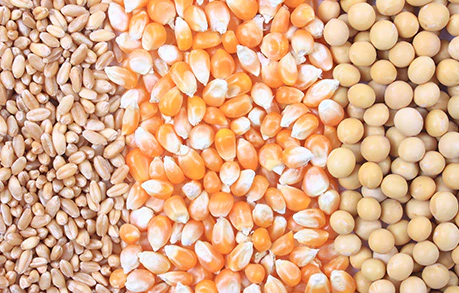 5 Process Groups – Project Management
Actor-Network-Theory (ANT)